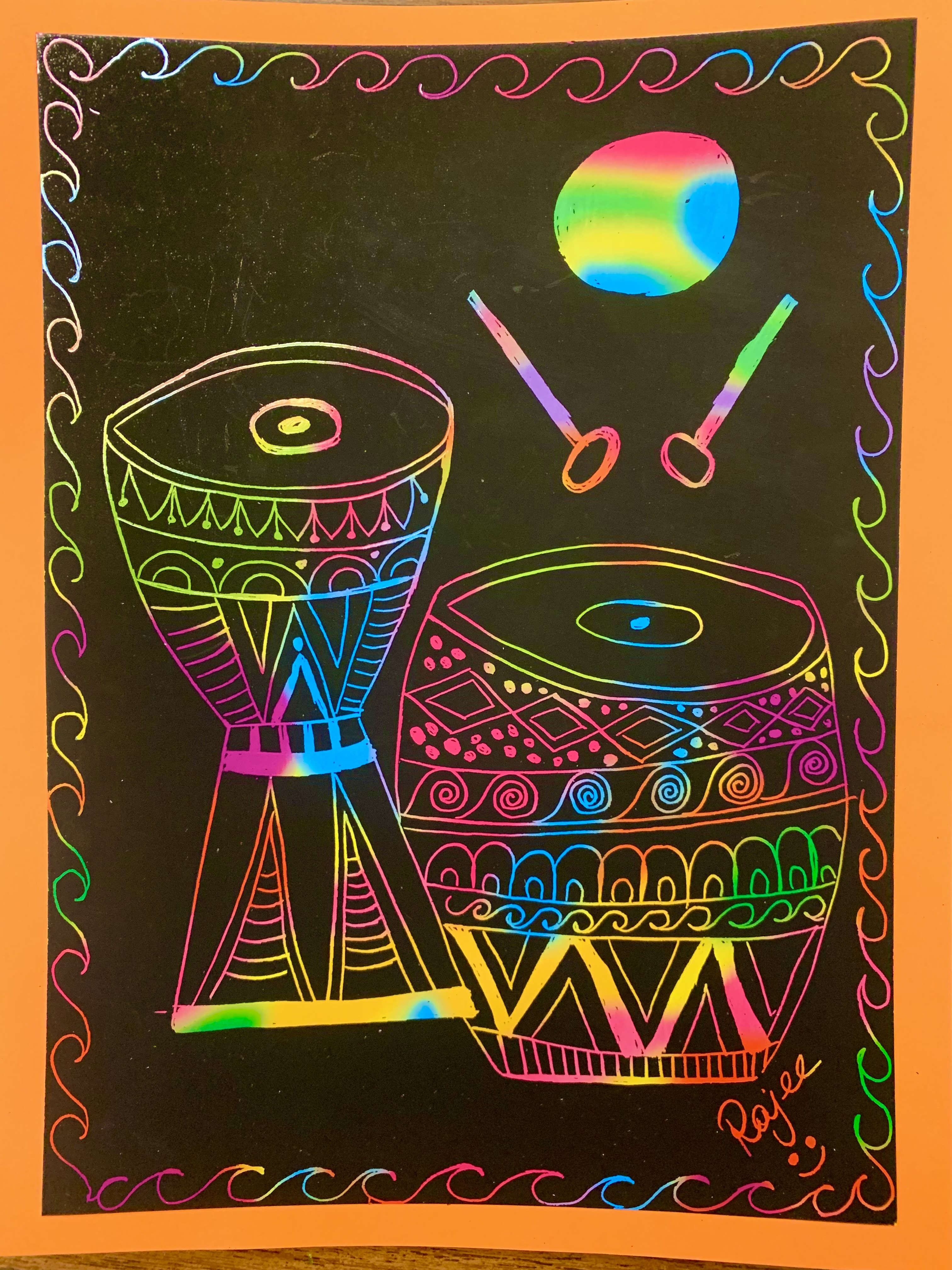 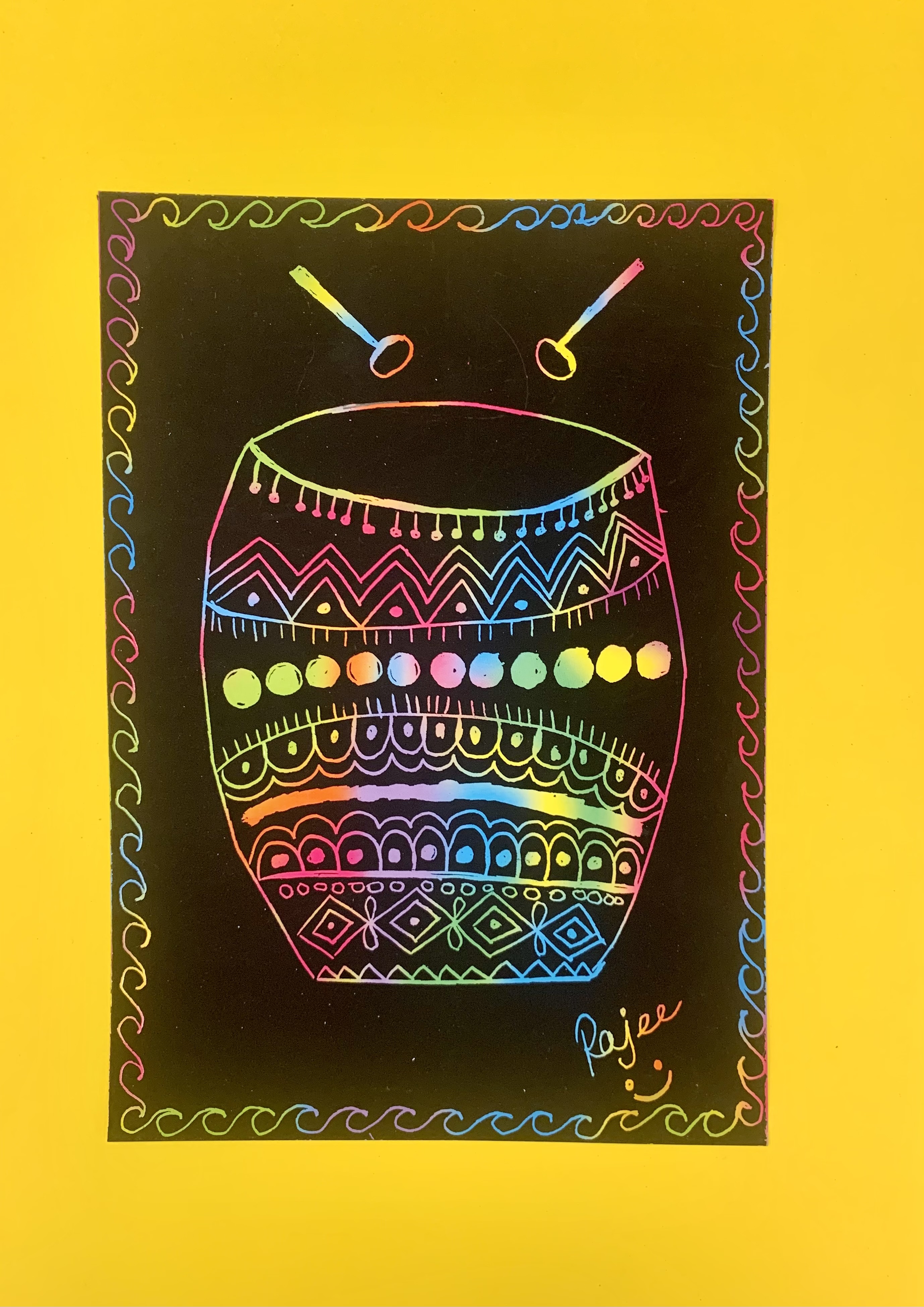 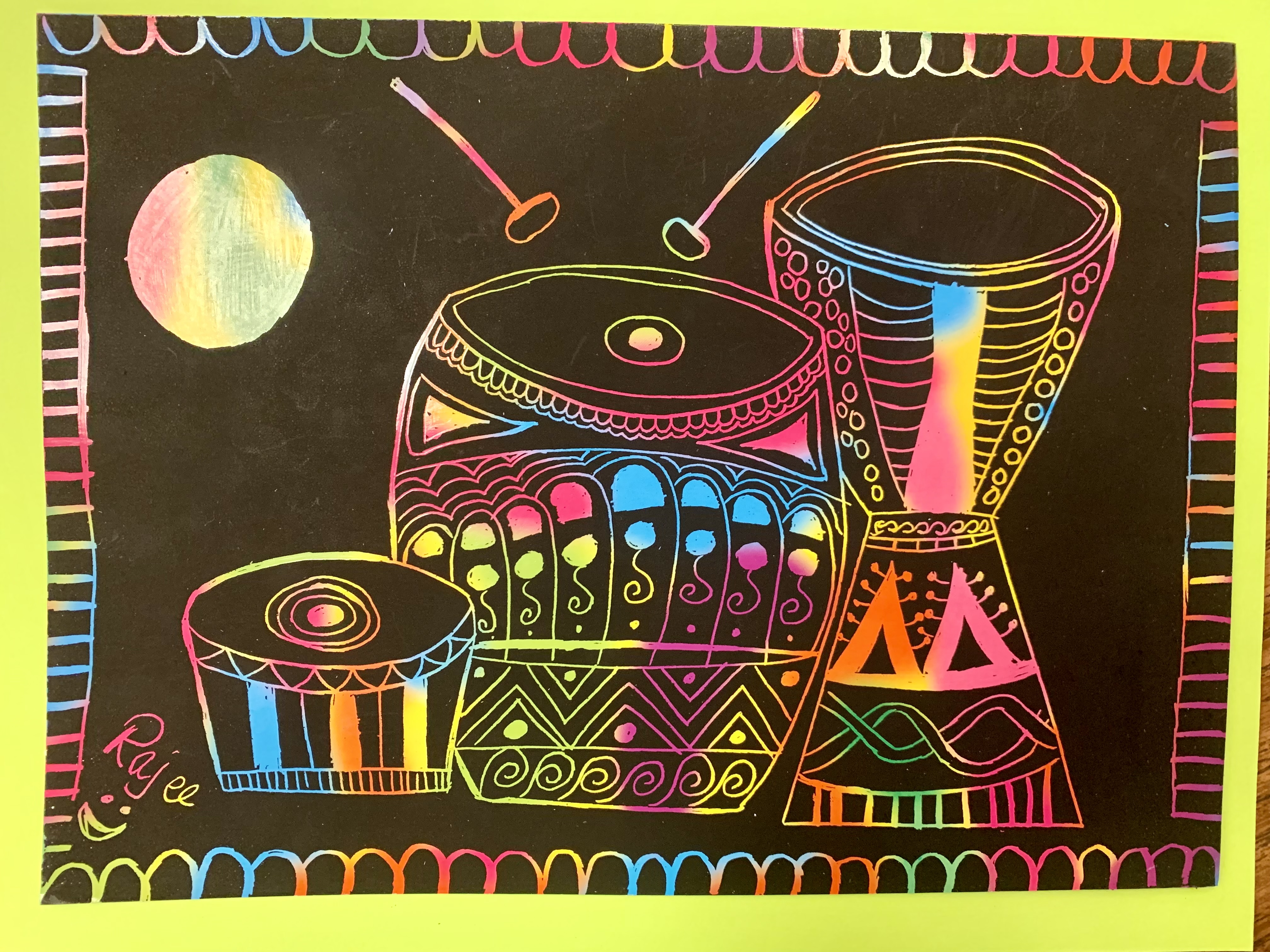 Rhythm for all! – Feel it!
Rajee Subramanain
April 2022
Quail Run Elementary
Inspiration – April – National poetry month
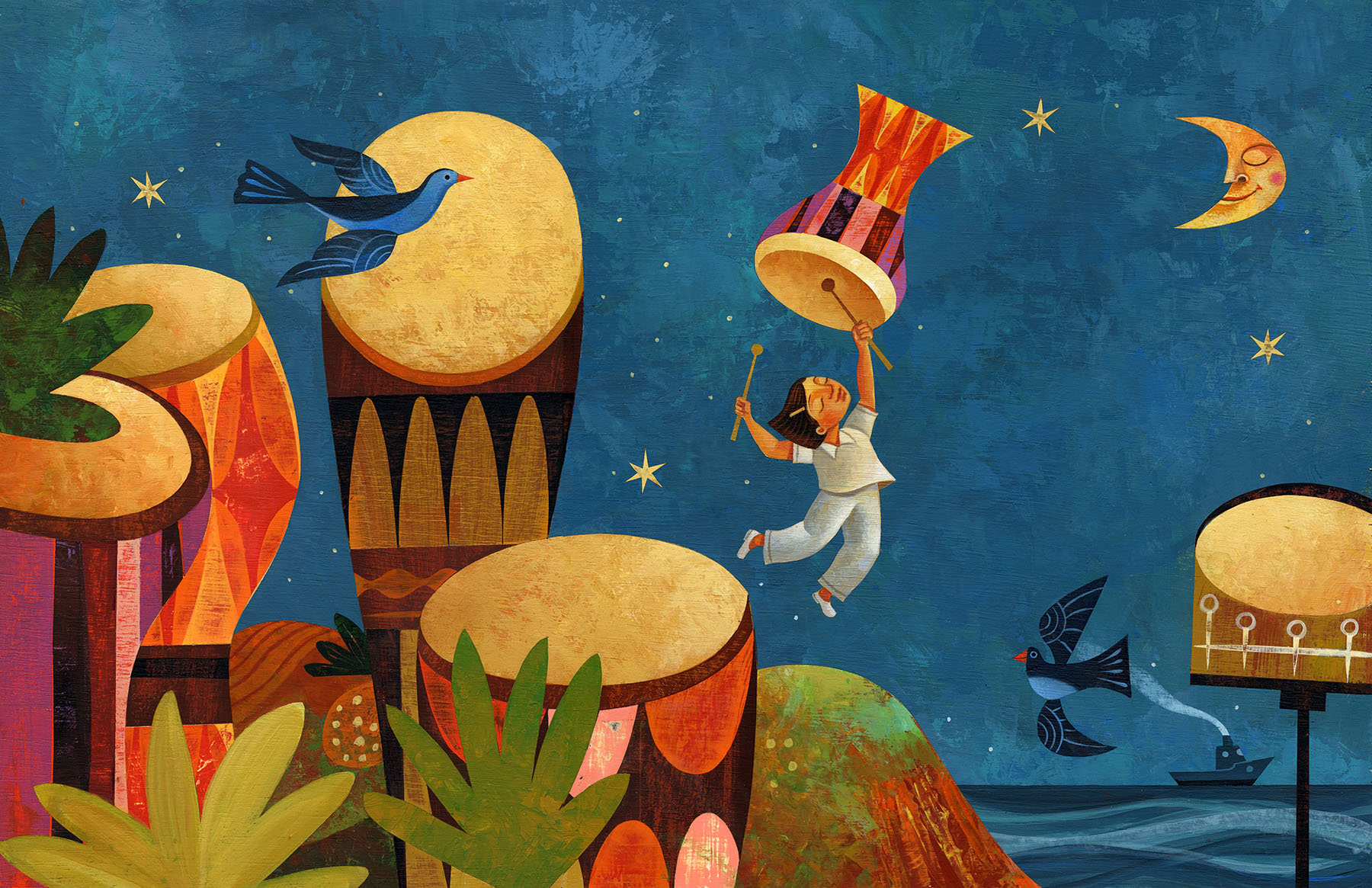 This book is in a poetry format. 
It’s a true story inspired by Millo Castro Zaldariaga! 
Written by Margarita Engle 
Margarita Engle presented the story in a poetry format because the story is all about music and it needed the rhythm, tempo, beats and a little bit of rhyme too. 
This is because Millo’s talent was boom boom boom booming…
A few lines from the book “of pounding tall congo drums taping small bongo drums and boom boom booming with the long, loud sticks on big round, silvery, moon bright timbales”
The illustration also matched the dream of the girl ”Millo”
https://www.youtube.com/watch?v=cfMSbC7T6Jw
Inspiration – April Character trait -  Perseverance
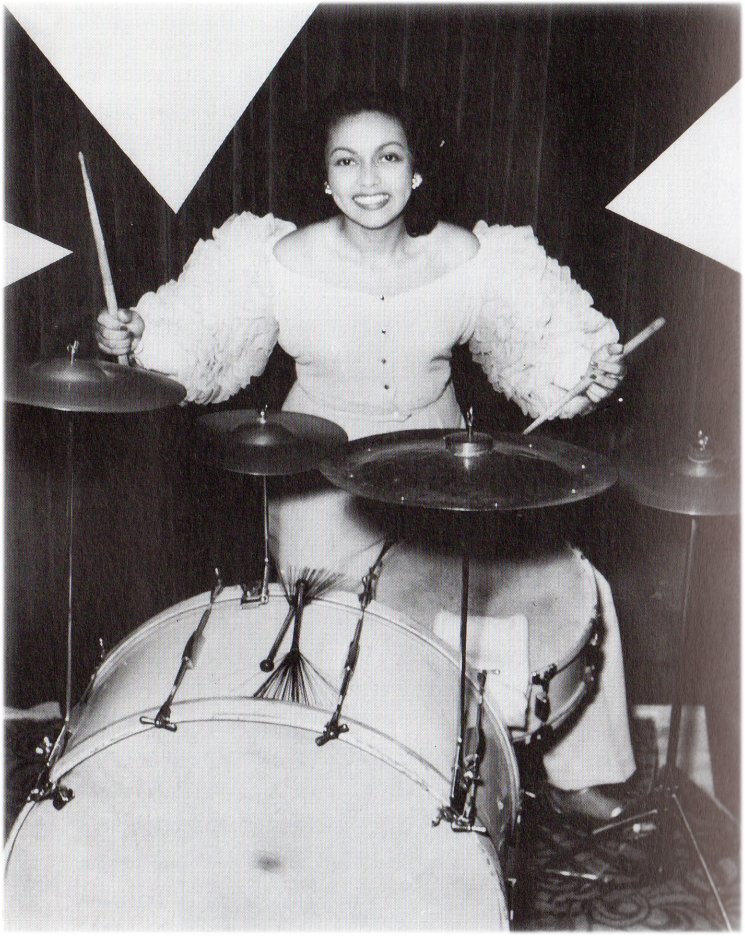 This poem tells a real story of perseverance. 
Millo overcame challenges, persevered through and become a famous drummer. 
Millo at age of 10 she played the drums in the first all girls band 
Millo became world famous.
At the age of 15 she was invited to play in the birthday party of the US President Franklin Roosevelt
Millo Castro Zaldarriaga
History of drums
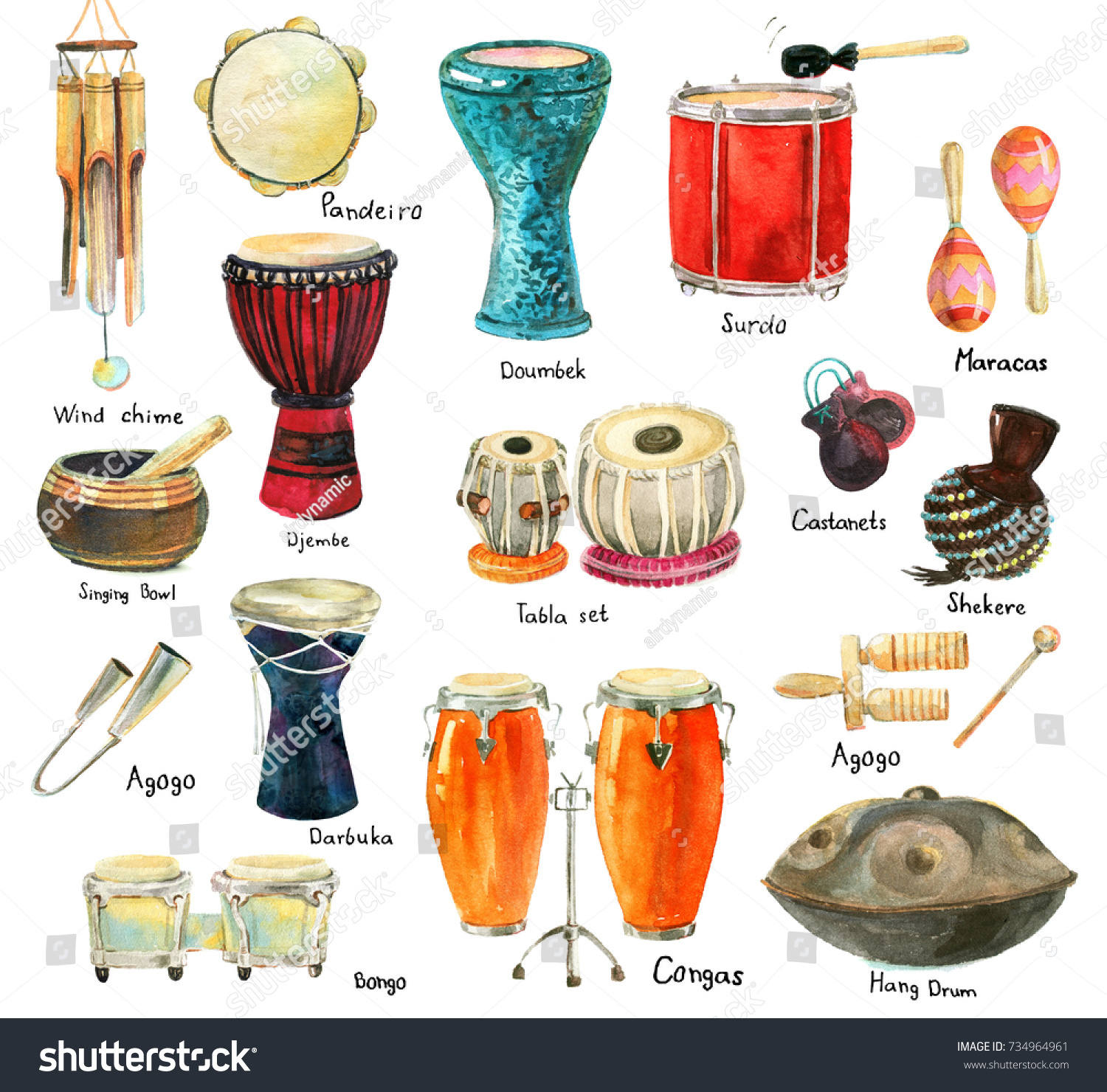 Modern Drums
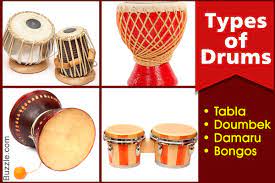 Types of drums
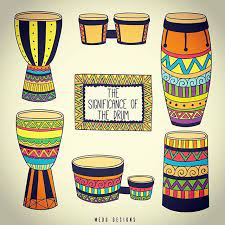 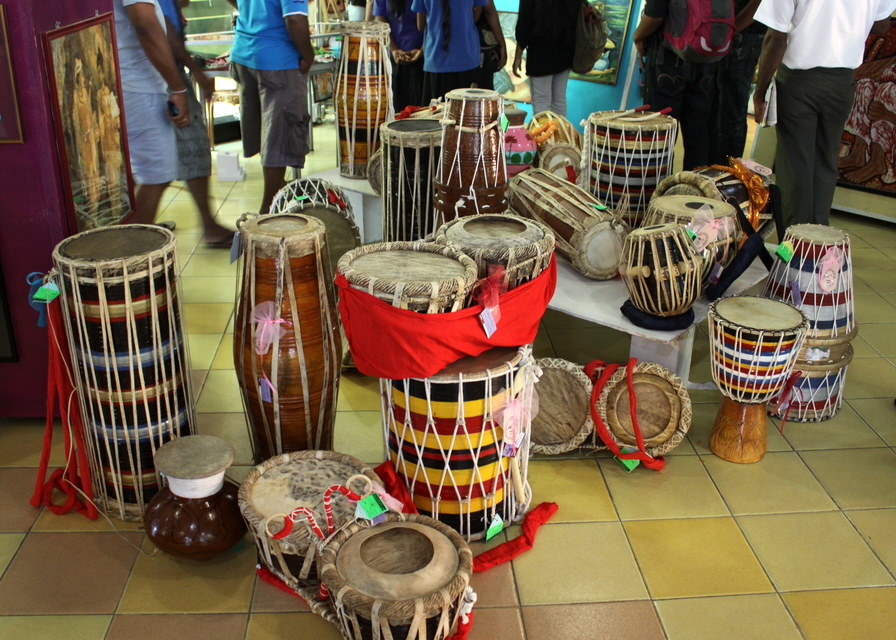 Art Element - Patterns Folk patterns Samples
What is a pattern? 

A pattern  is a series or sequence that repeats in a  space
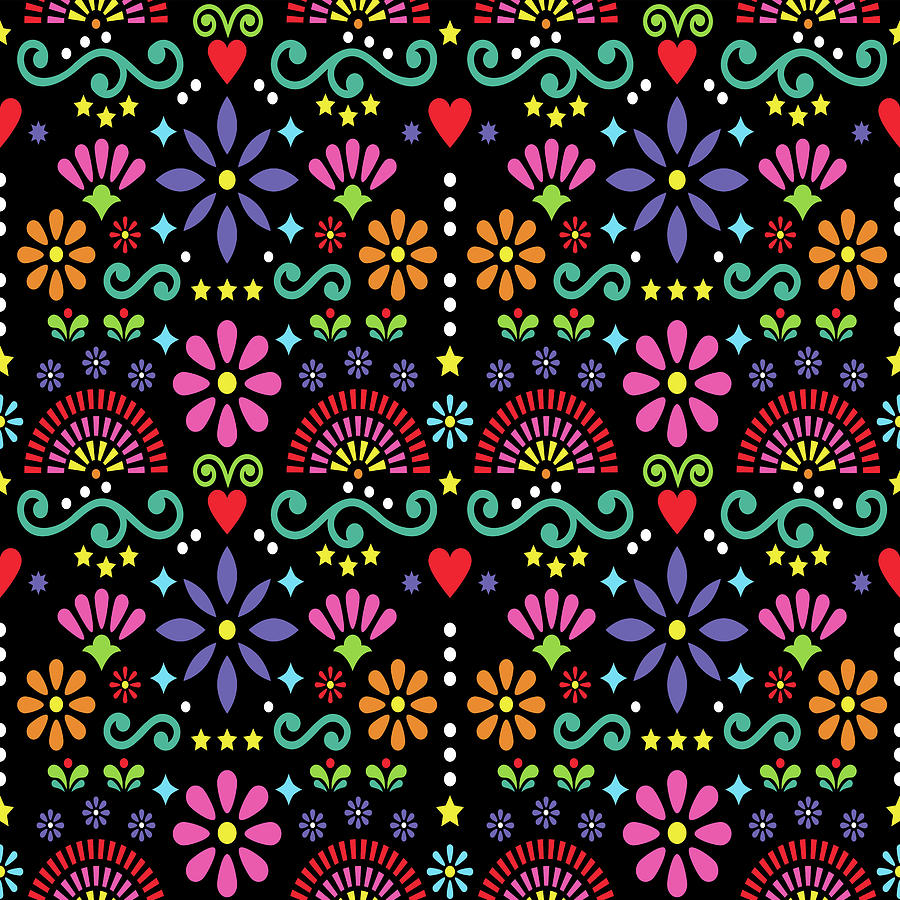 Folk patterns Samples
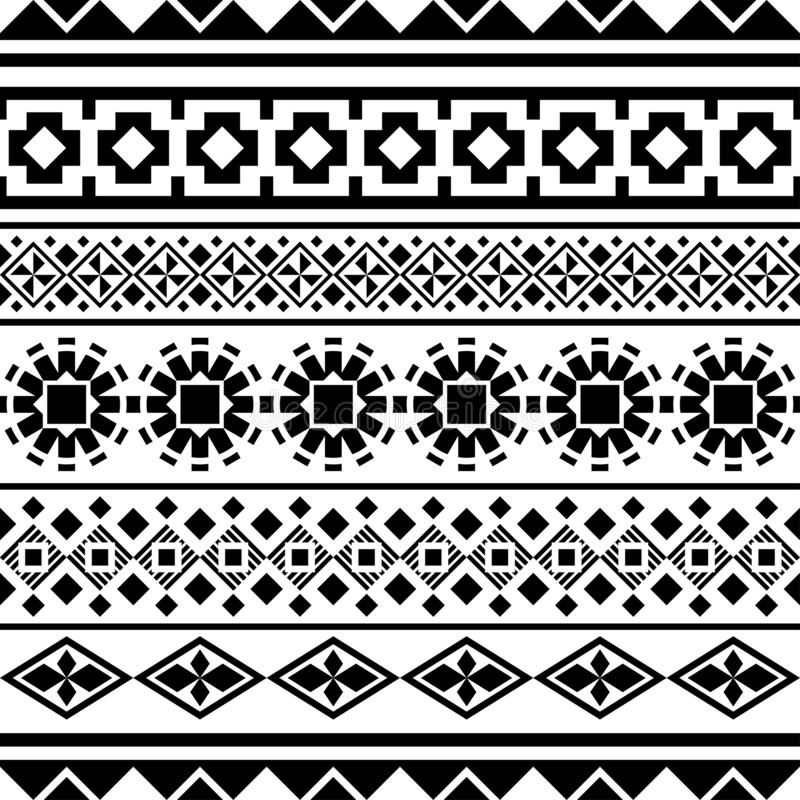 Folk patterns Samples
Art Technique – Scratch art
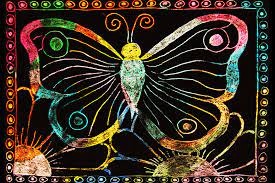 Scratch art is a graphic technique 
It is also called Foil Art or Engraving Art
Scratchboard art is a way to create an image using a special board with a black surface layer and white or colored under layer
Scratching the board using a sharp tool will reveal the light colored layer
The image is created completely by making repeated small lines, marks and strokes.
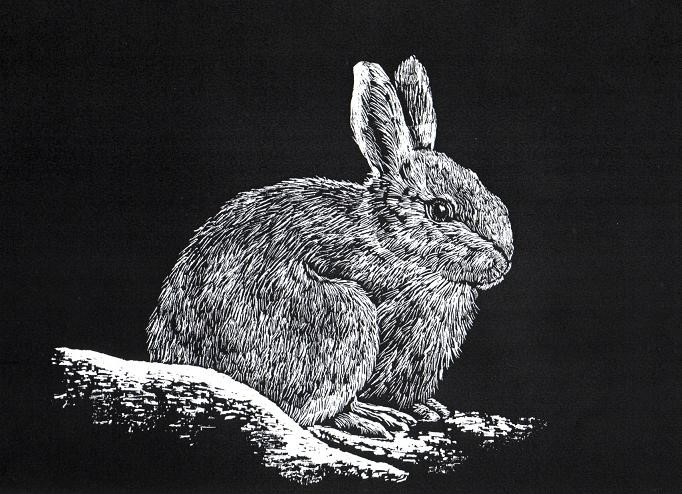 Materials
Scratch pad – 5x8 (Grades TK, K, GRADE 1 & 2)
Skewer sticks
Craft sticks
Tissue paper
Backing sheet(Mounting paper)
Glue sticks
Drum template to outline the image
Procedure TK, K Grade 1 & 2
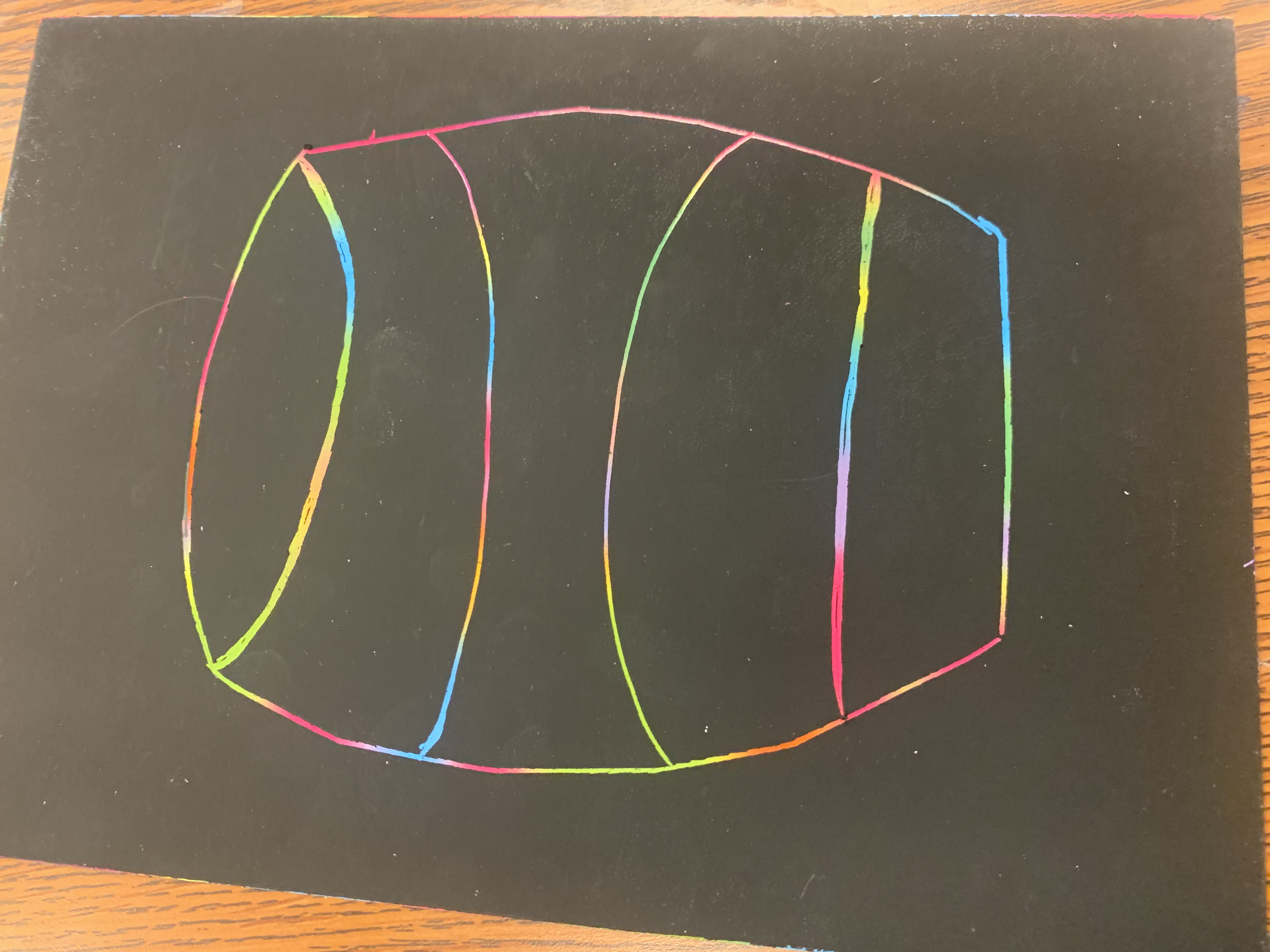 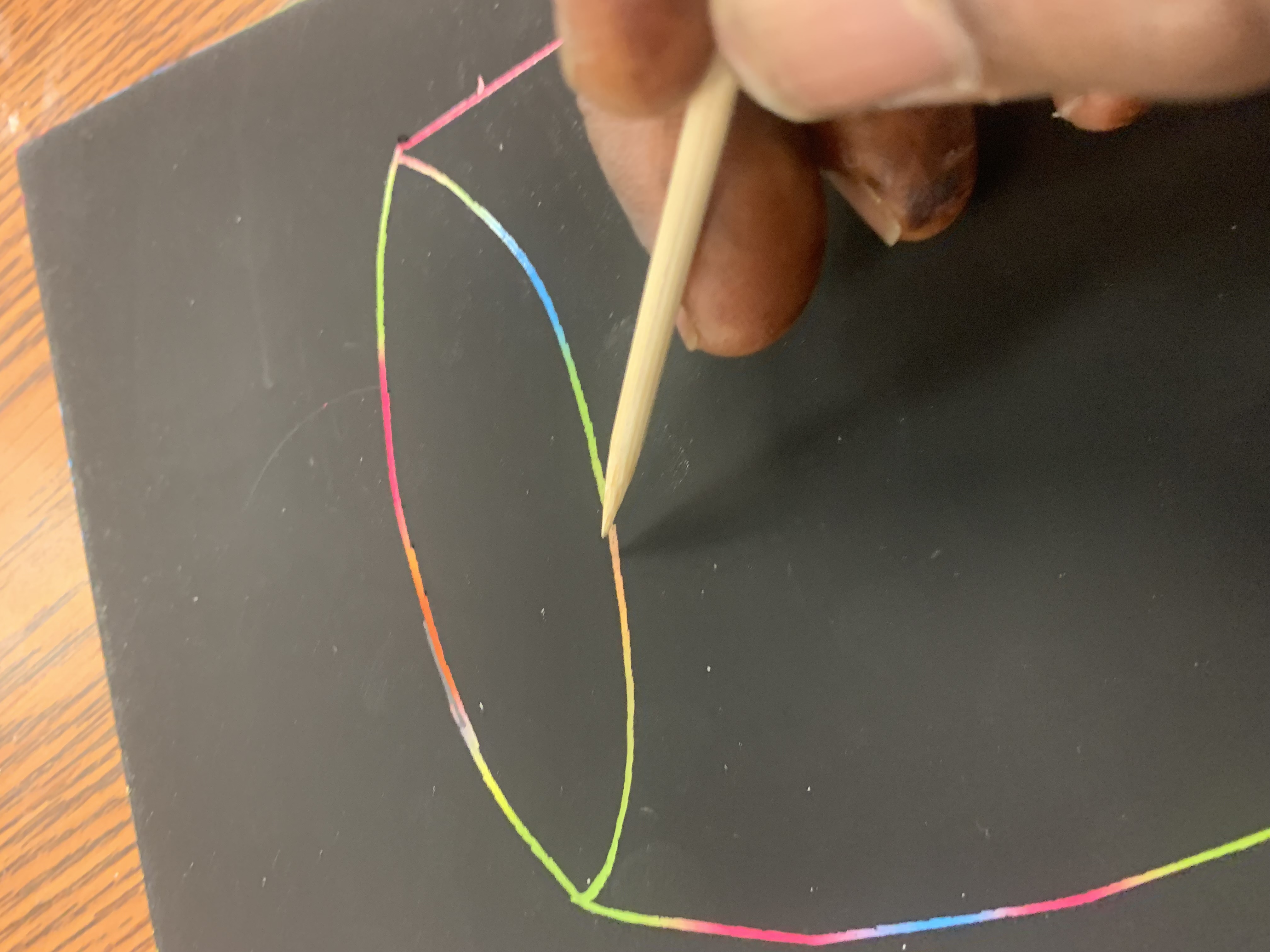 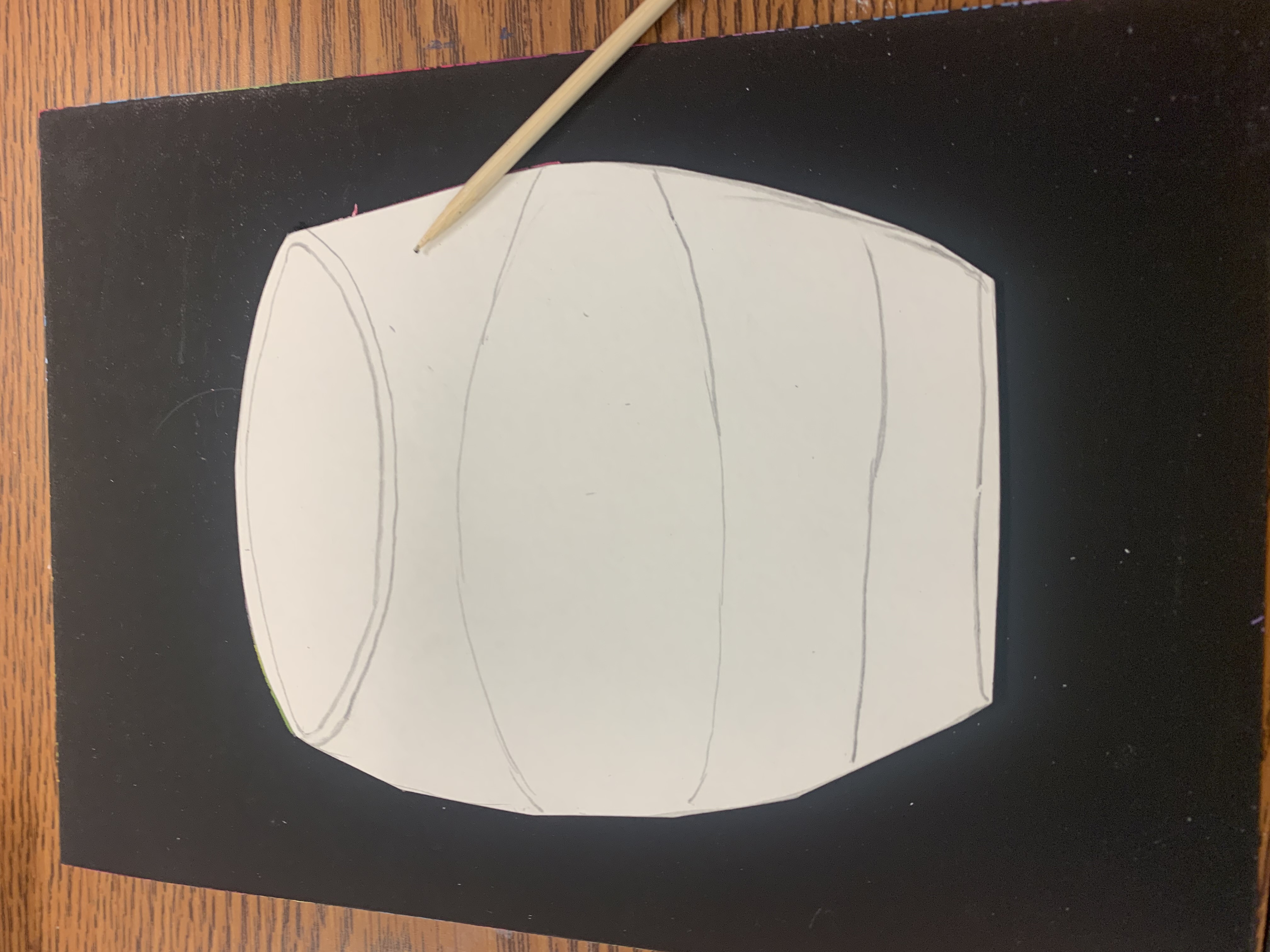 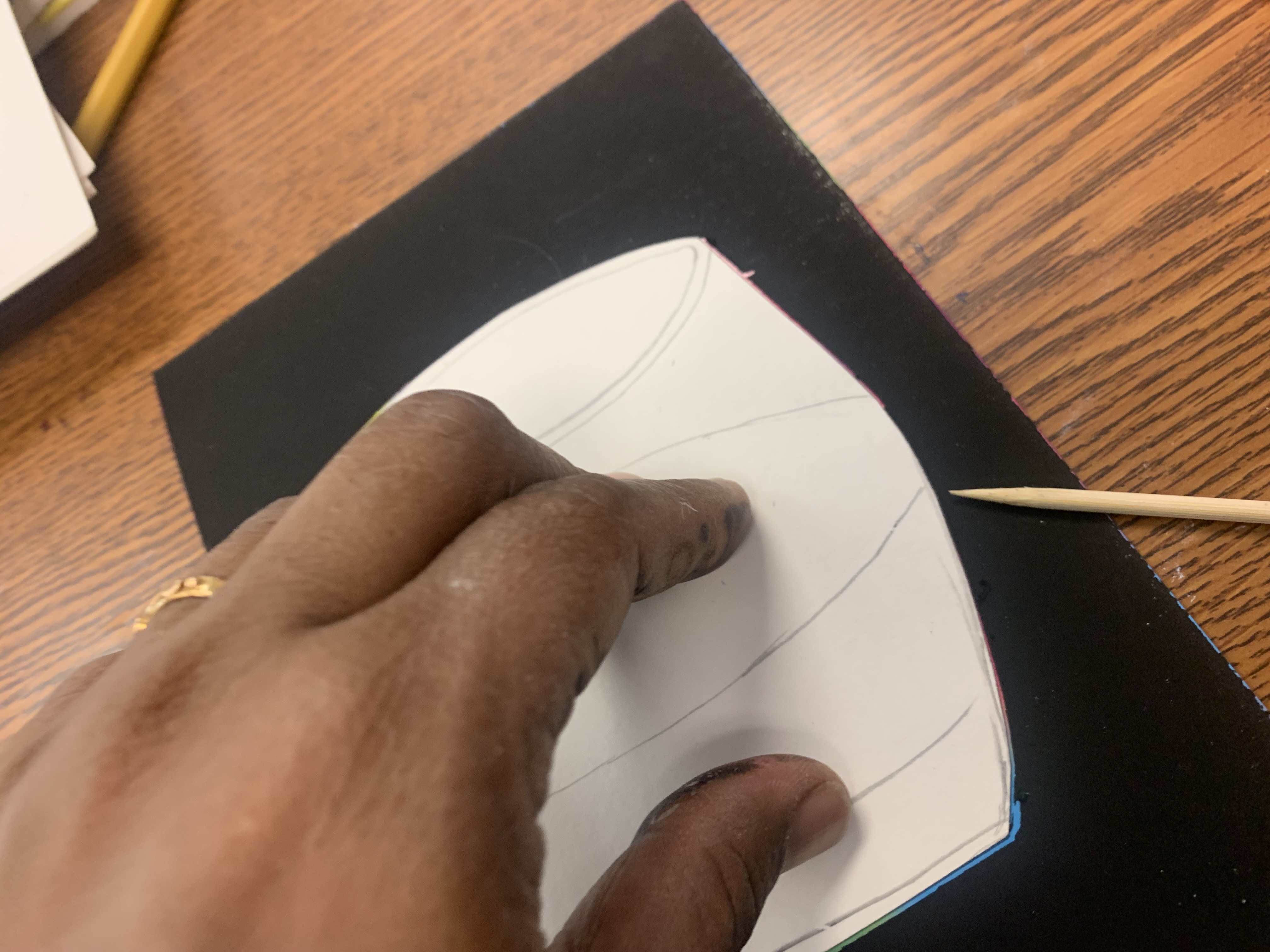 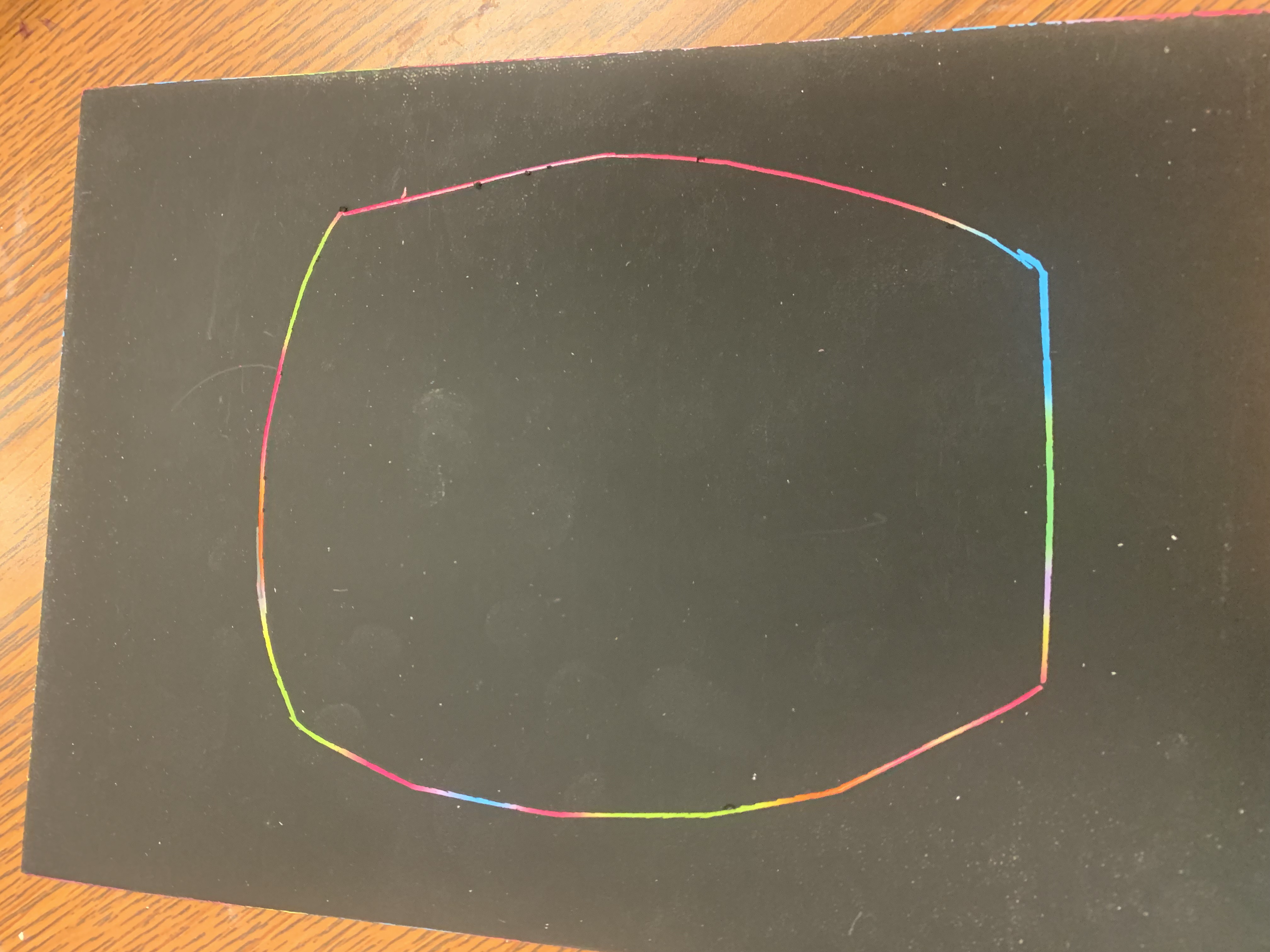 Draw lines to split the drum shell  to add  folk patterns (designs)
Place the drum template and trace around using the skewer stick
Draw the drum head  - an oval
Procedure TK, K Grade 1 & 2
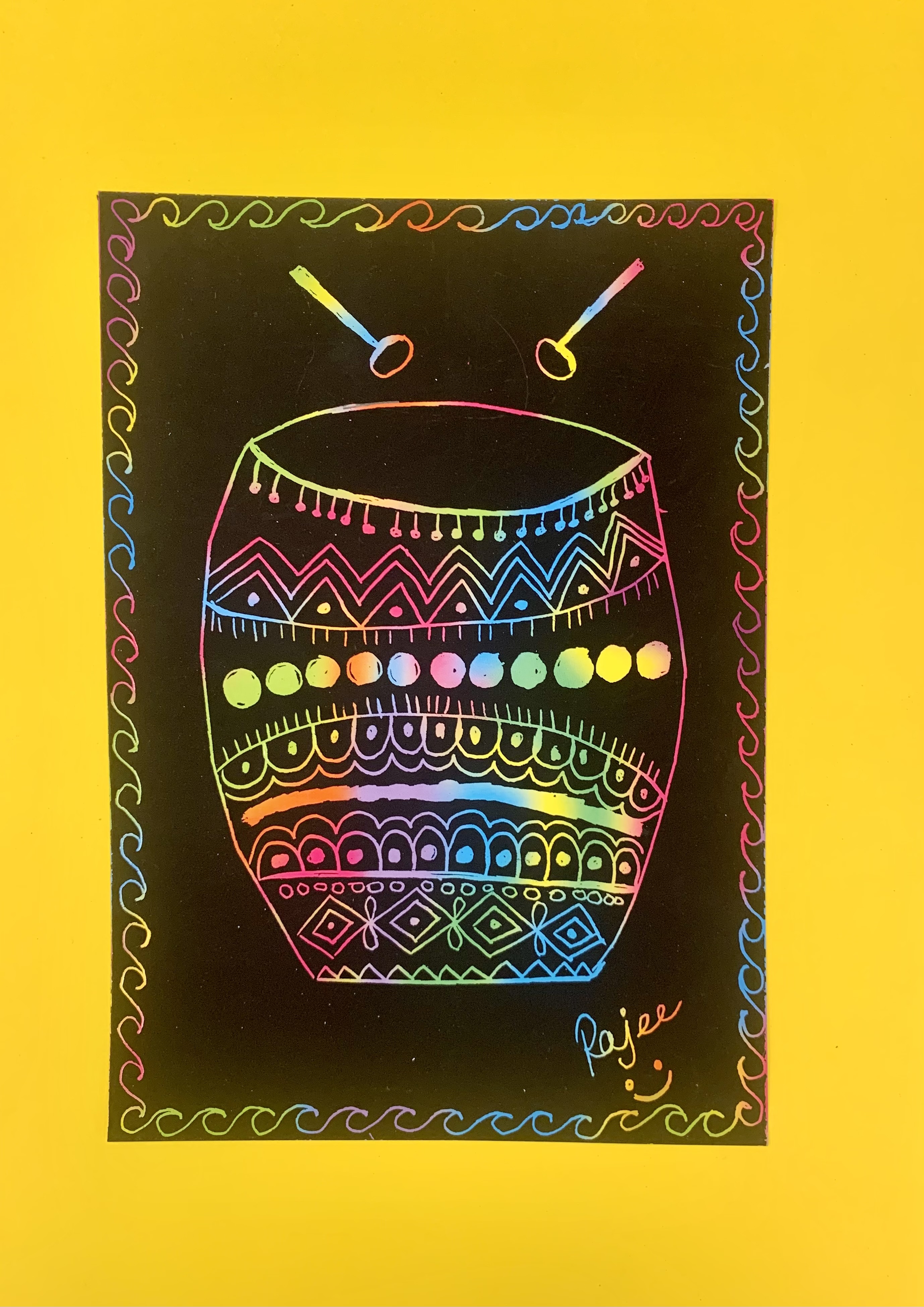 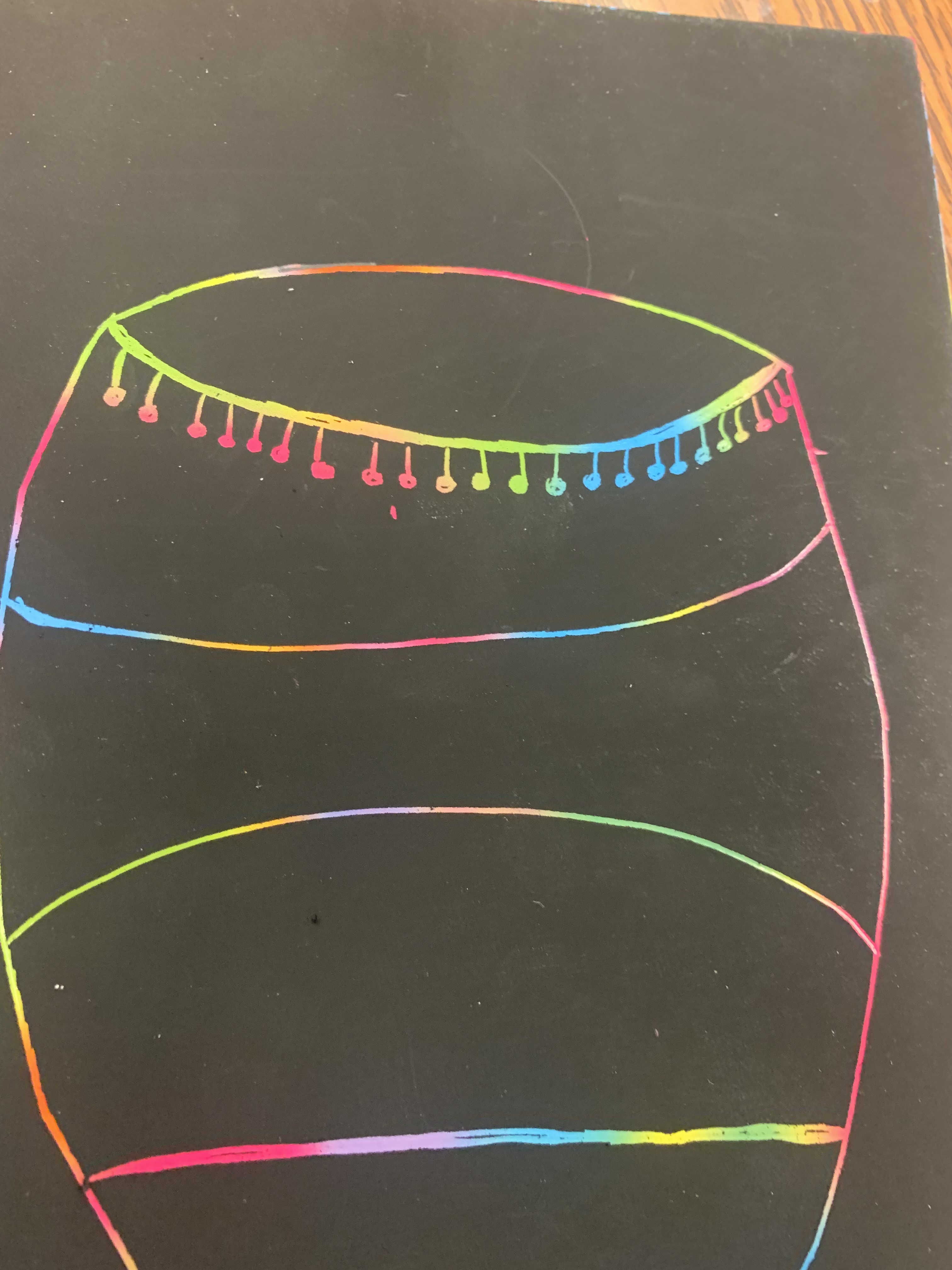 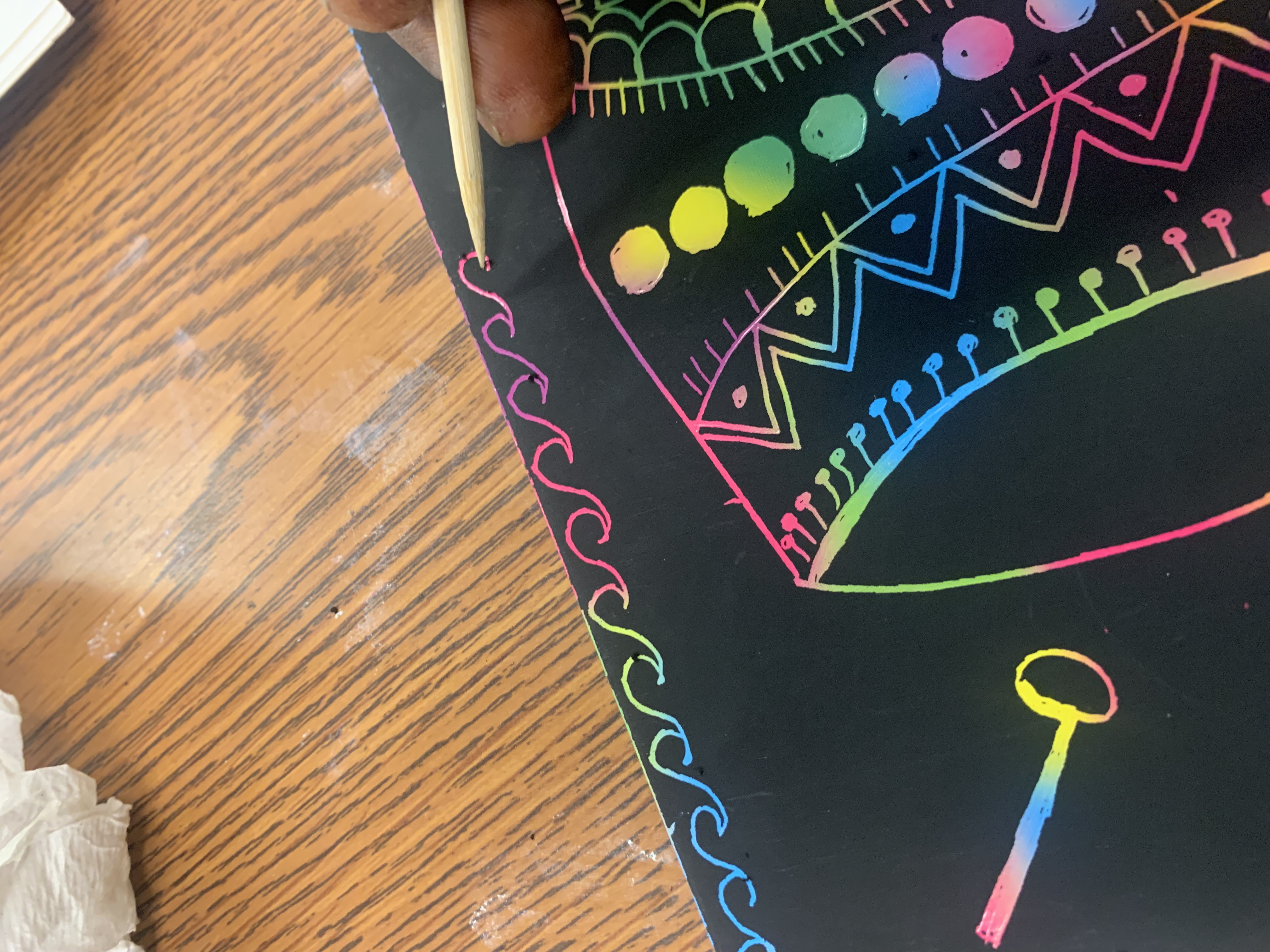 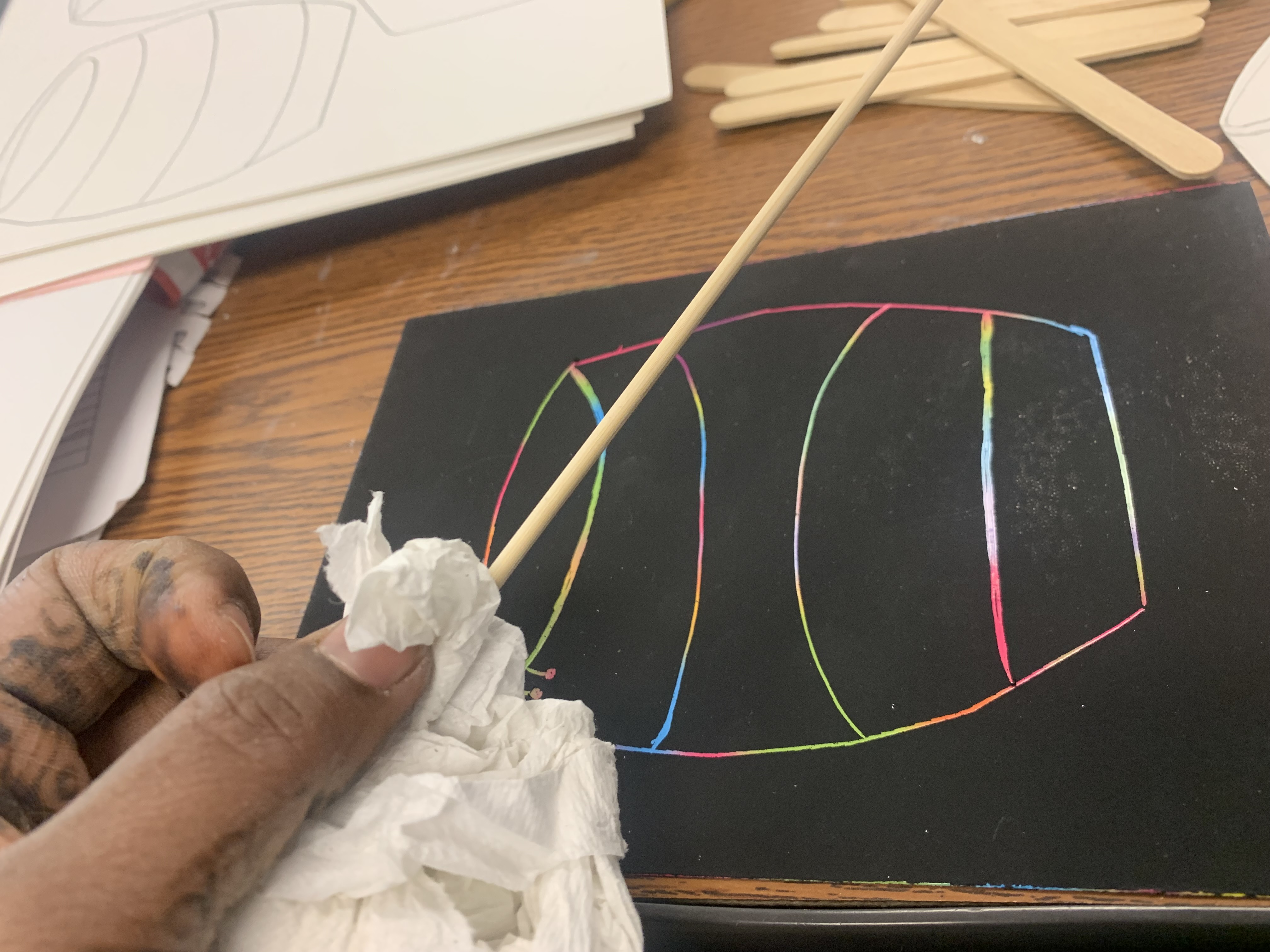 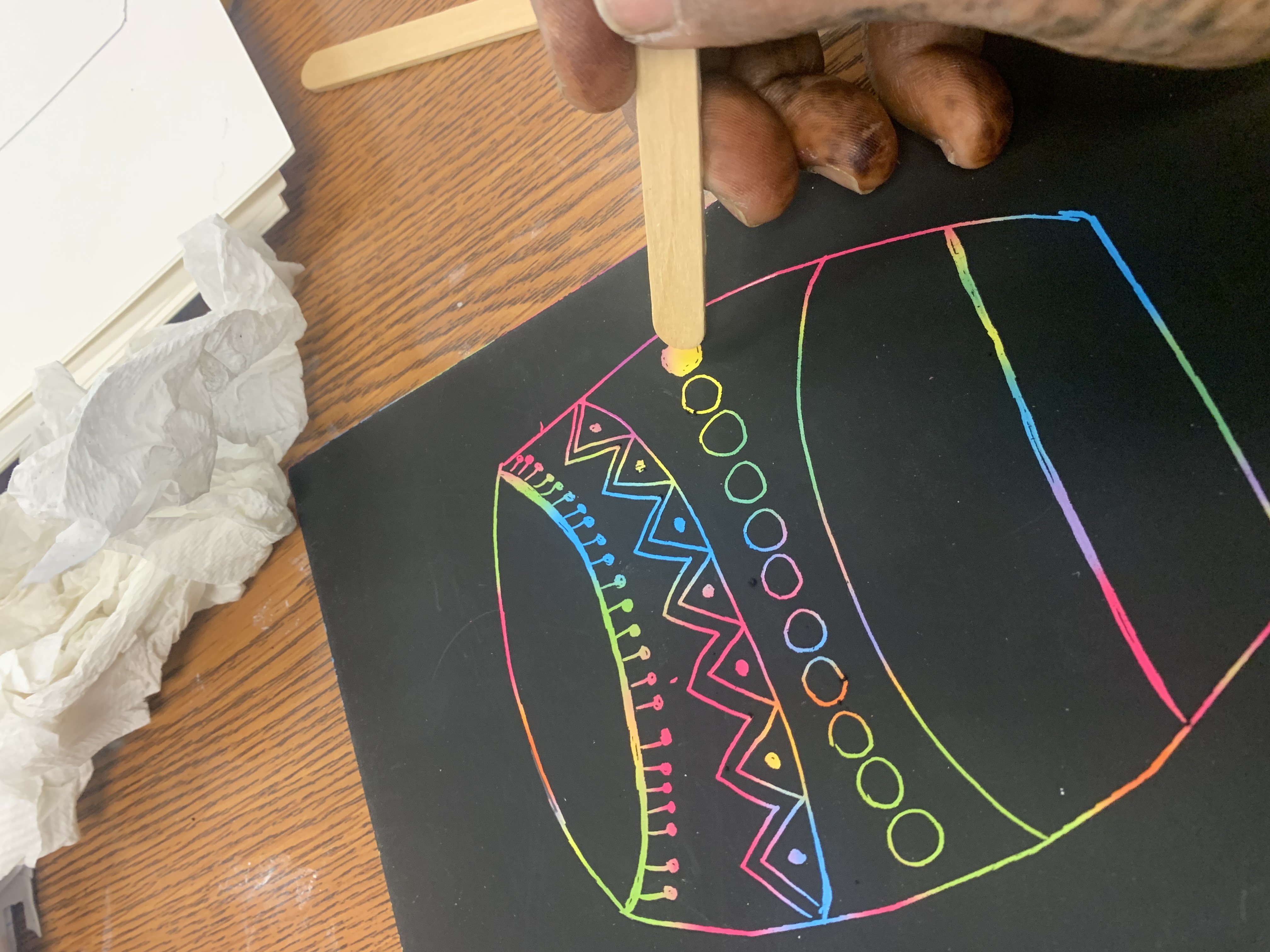 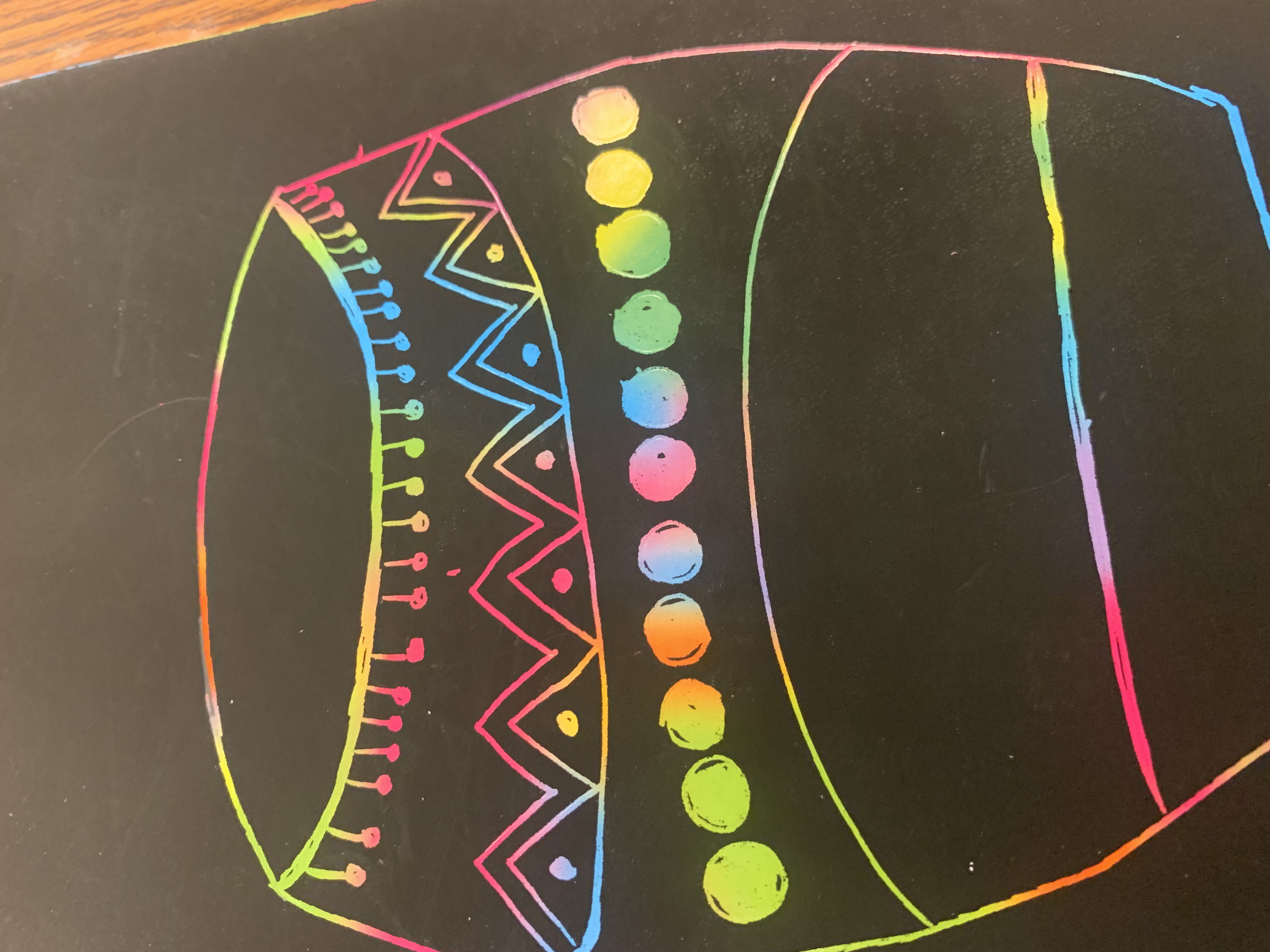 Draw the drumsticks, add simple border design
Engrave your name on the right hand side
Mount the art on a bright colored paper
Wipe the skewers now and then to take away off the excess  scrap
    Add designs/folk patterns on the   drum refer to the slides for inspiration
Use the craft stick to to scratch away a lager area
You will need some larger areas so it is colorful